基于物联网的智慧伞系统
上海大学IOU开发团队

指导老师：王瑞
队长：张粲
队员：顾卓佳
队员：朱鹏飞
队员：徐磊
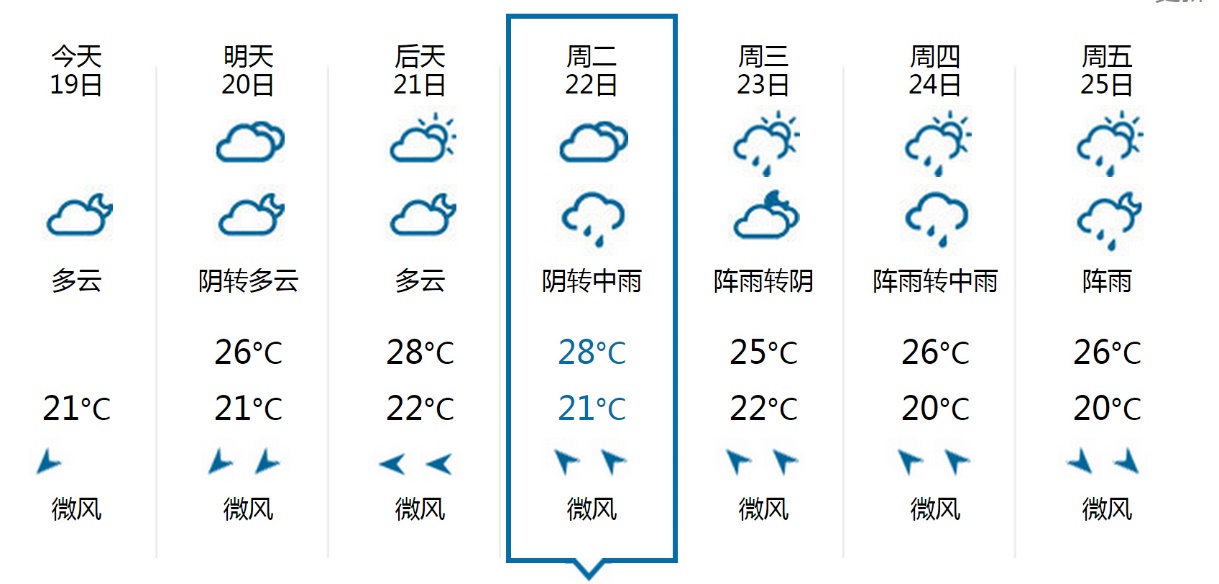 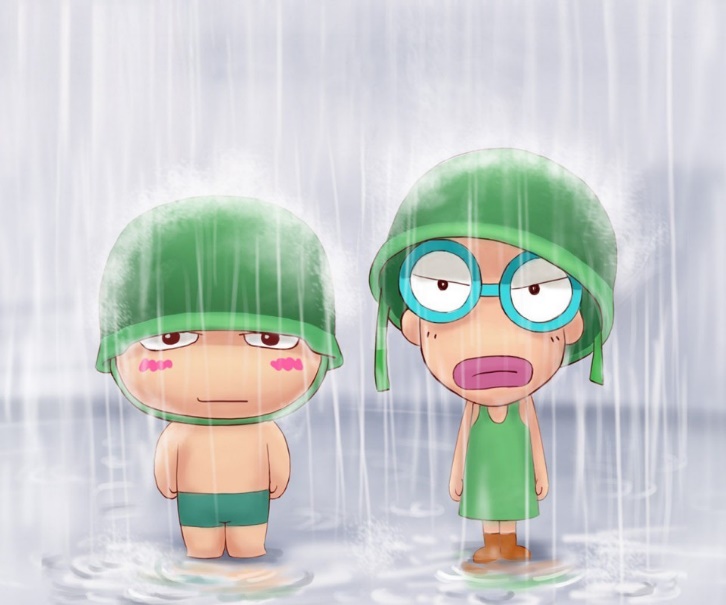 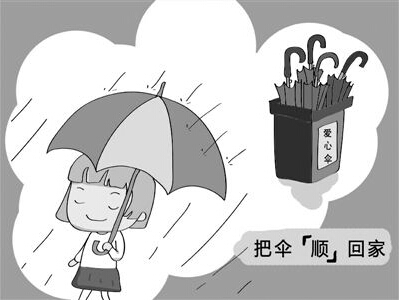 http://px.jxnews.com.cn/system/2014/07/25/013233619.shtml
http://baike.haosou.com/doc/6832053.html
基于物联网的智慧伞系统
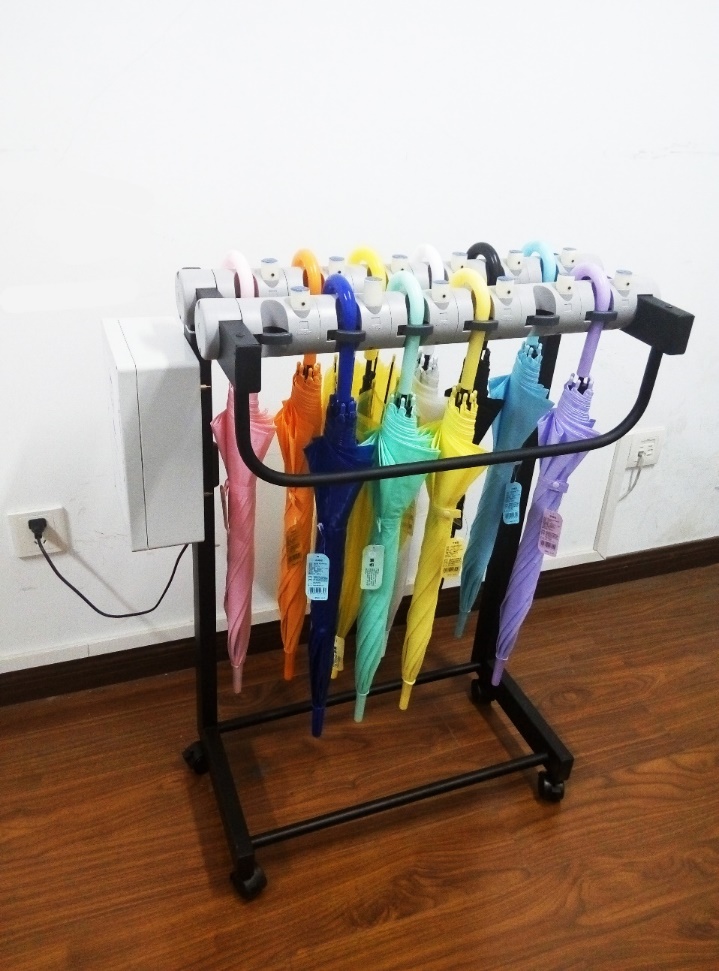 拍摄于2015年9月20日 晚8:46
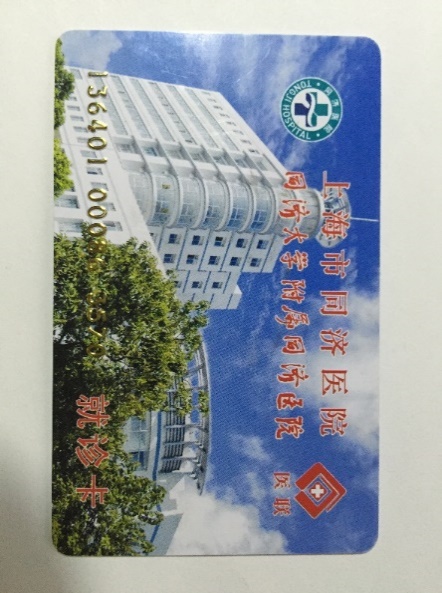 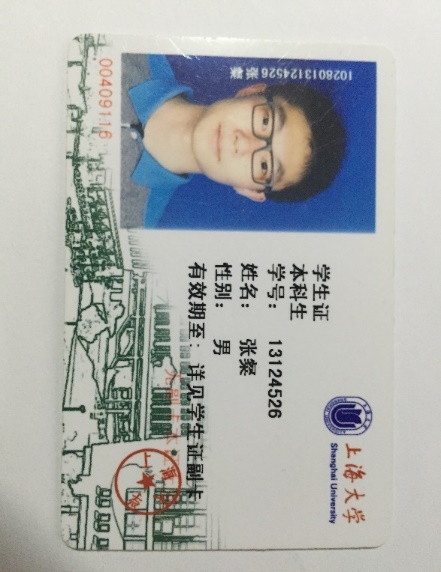 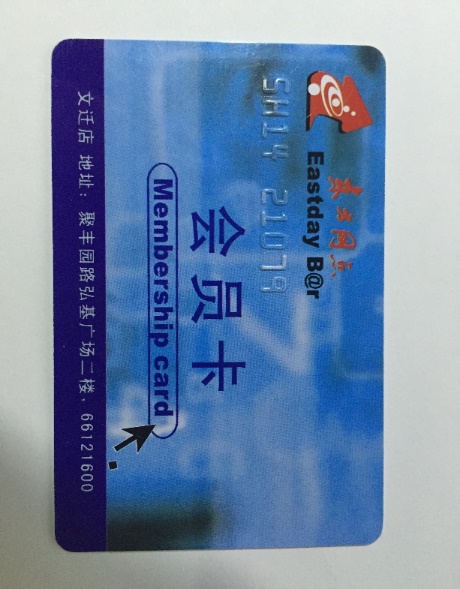 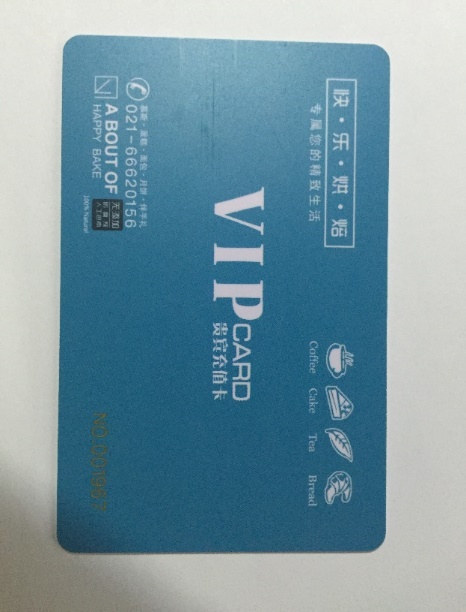 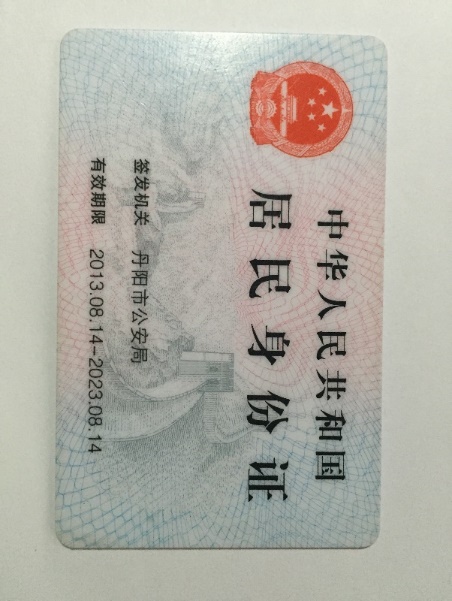 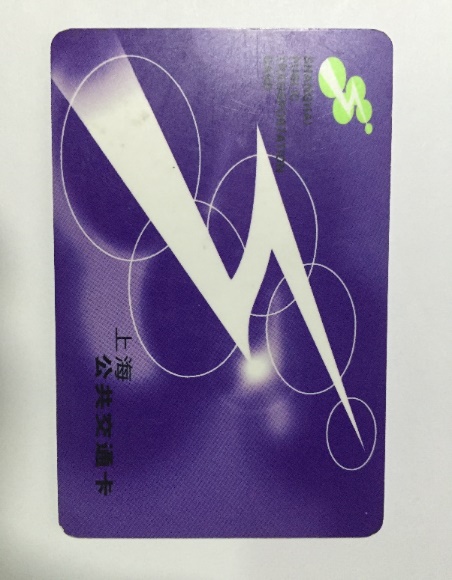 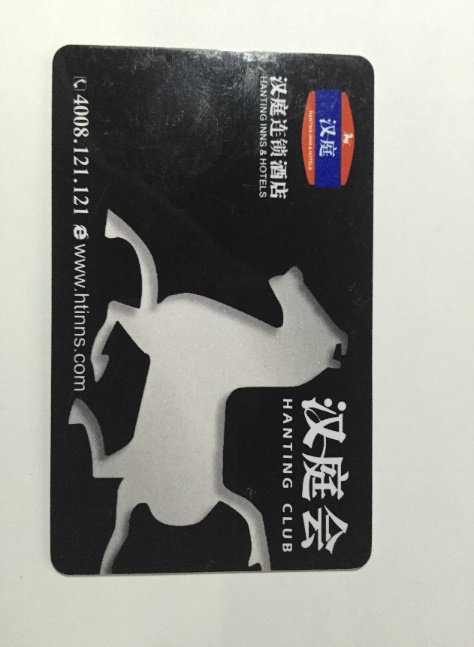 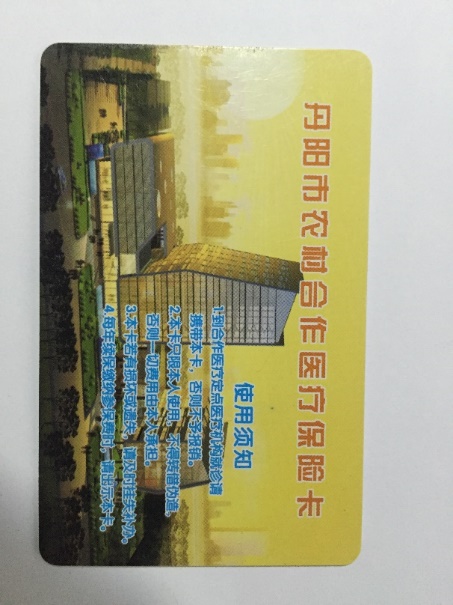 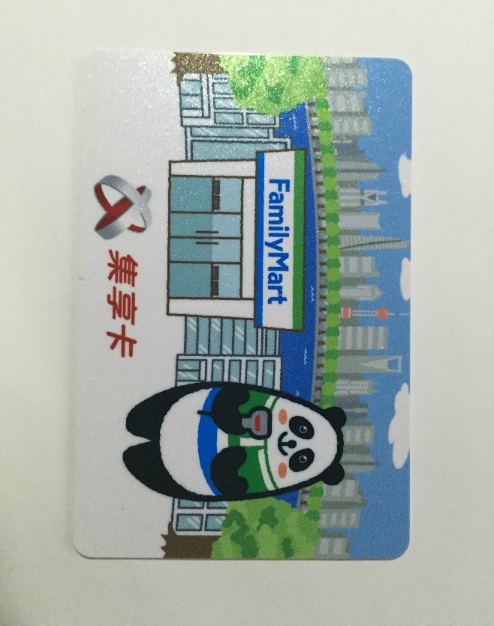 用户平台
智慧伞
系统
伞架构成
控制系统
后台管理
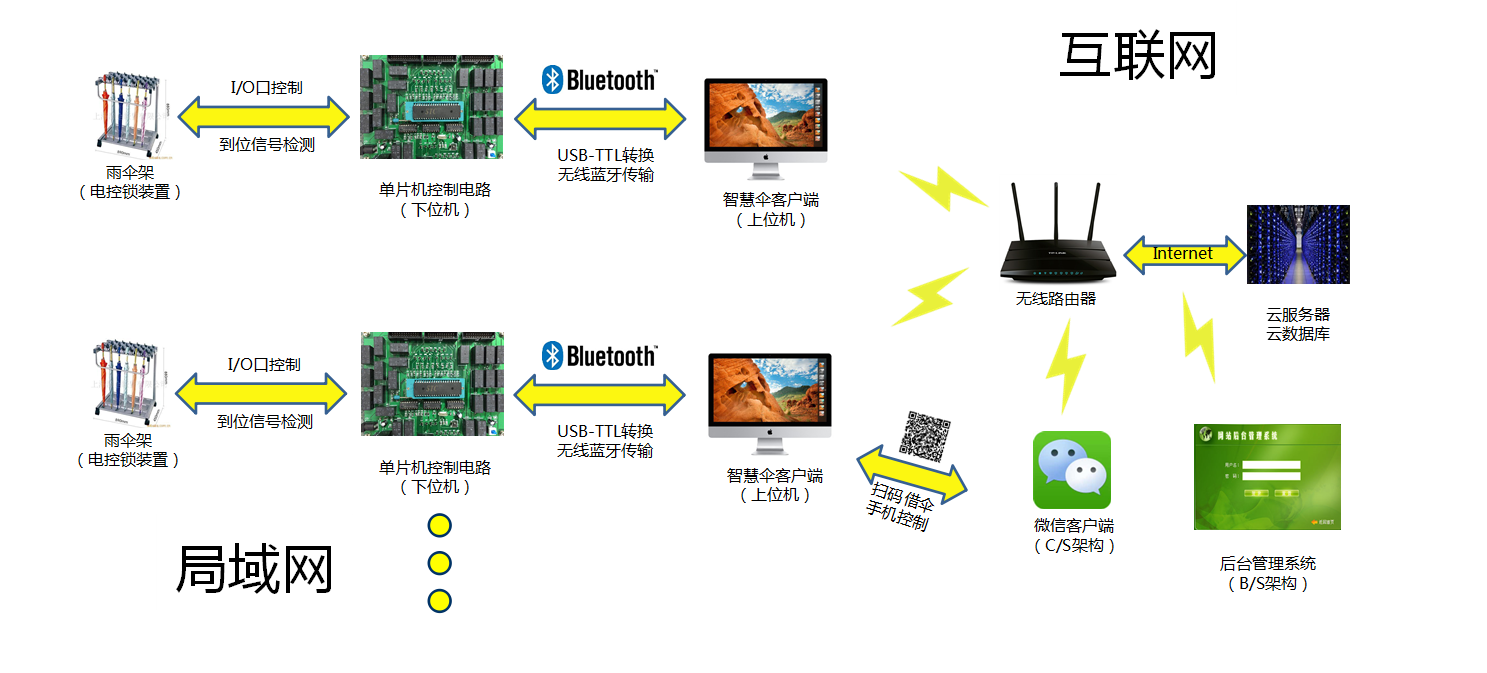 用户平台
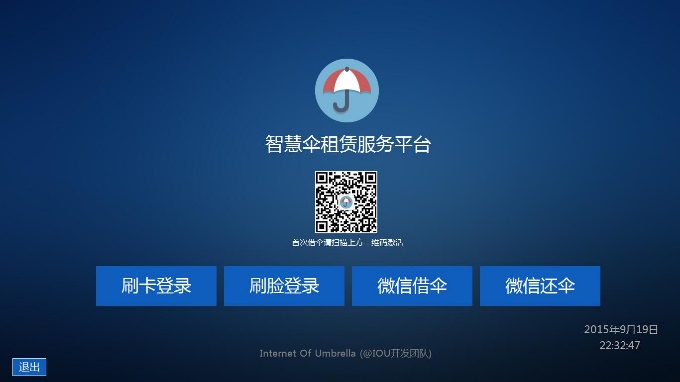 客户端
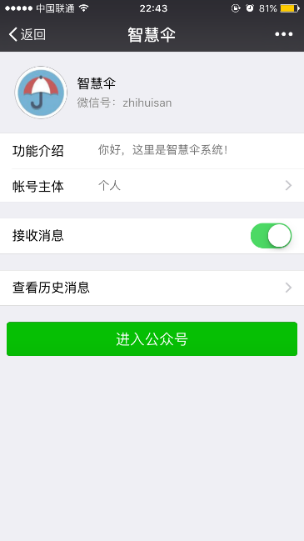 微信公众号
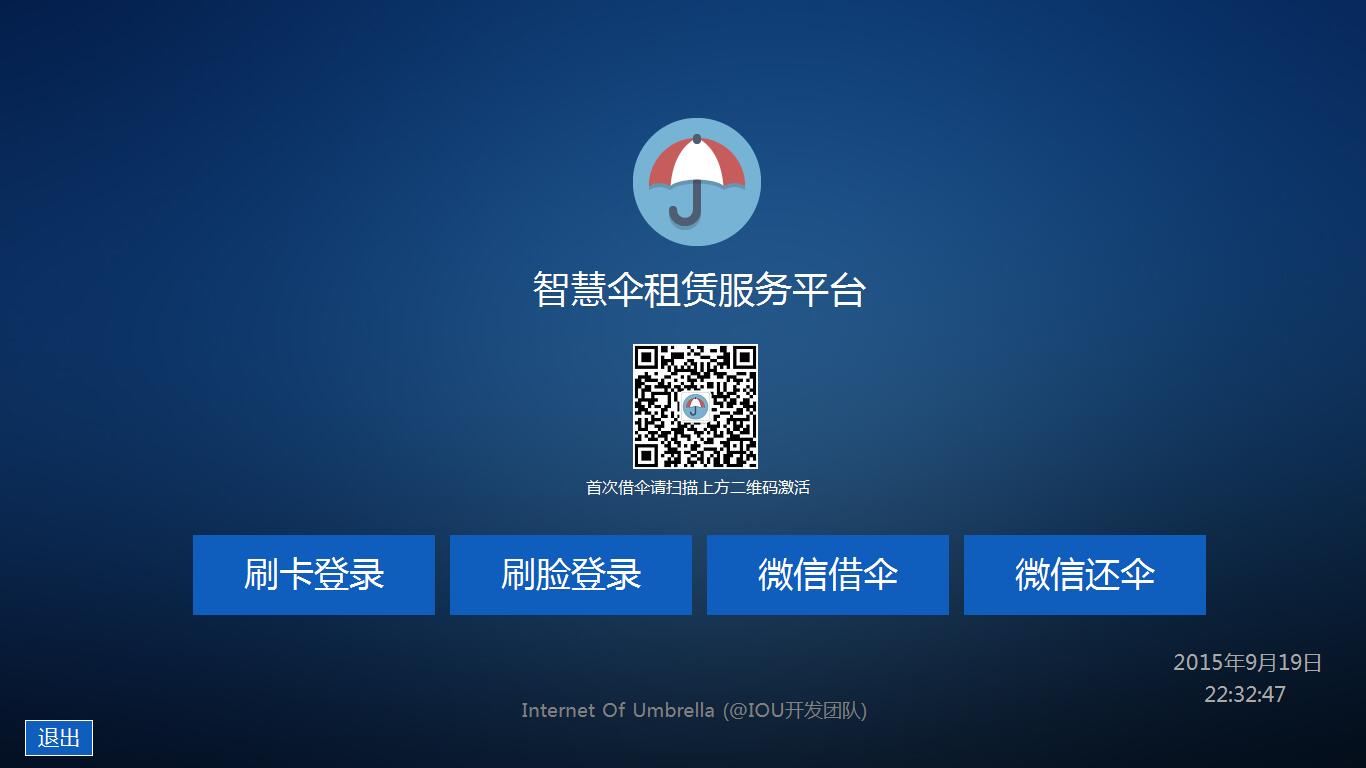 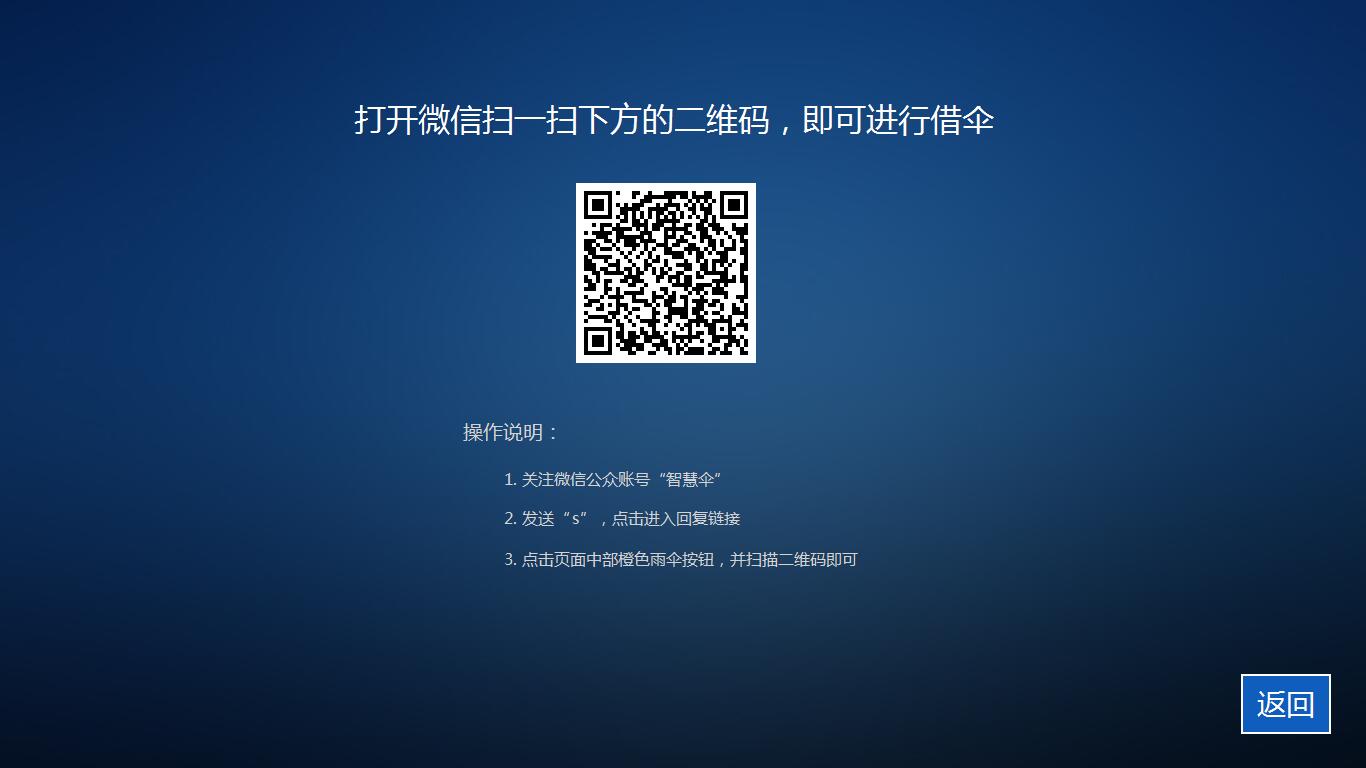 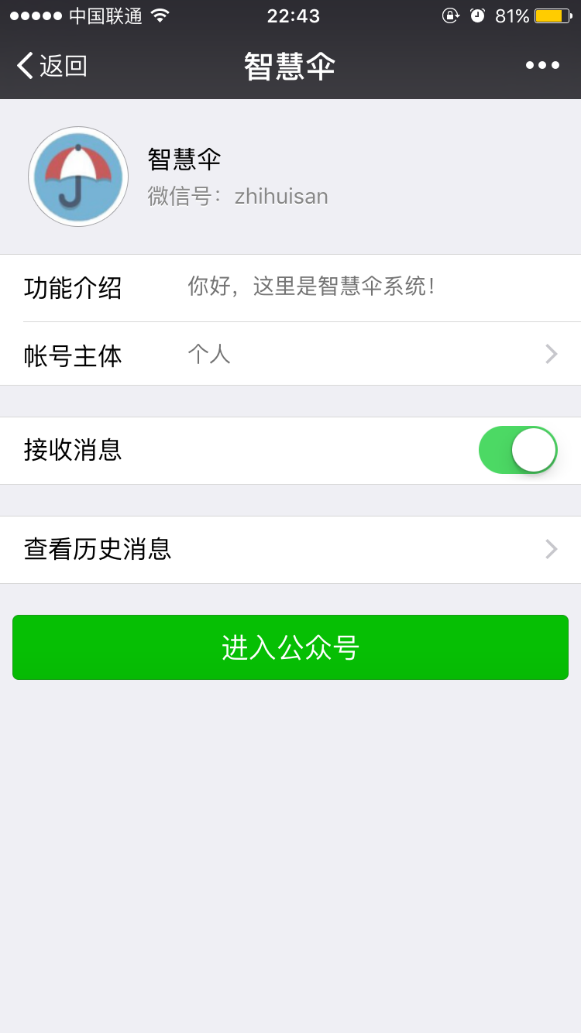 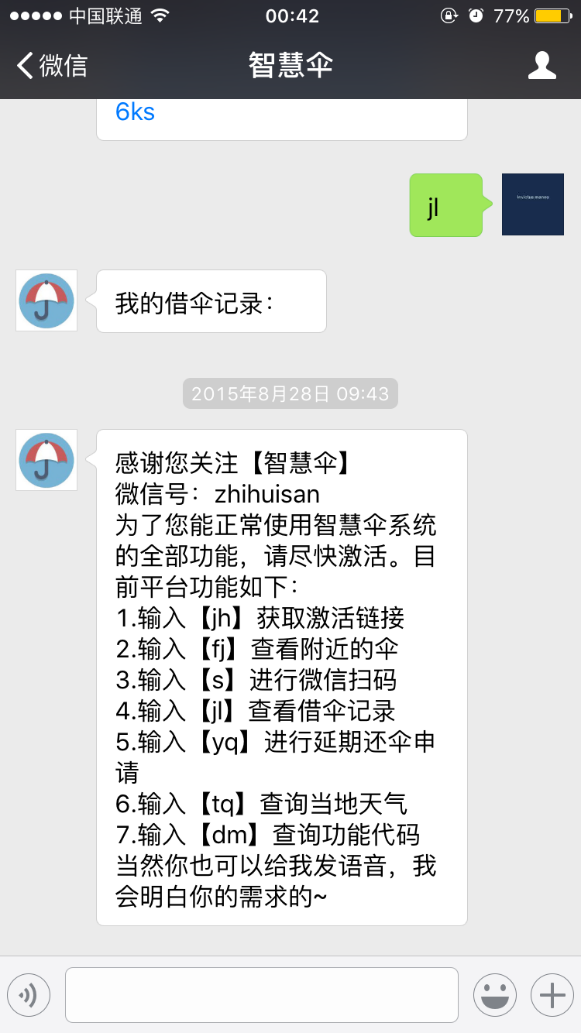 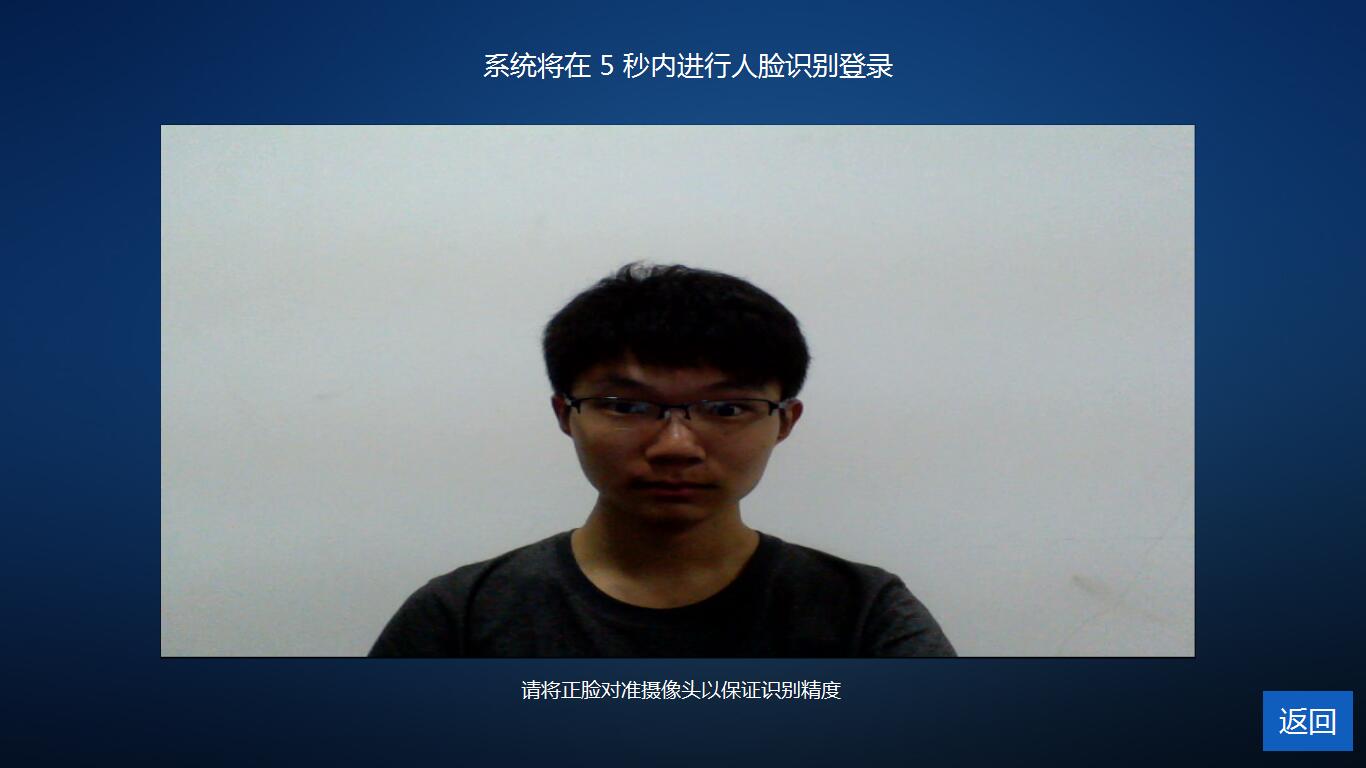 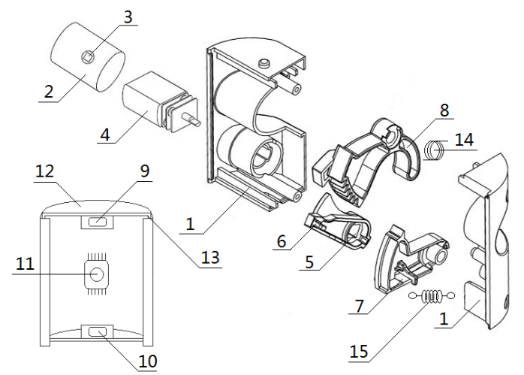 电控传动装置
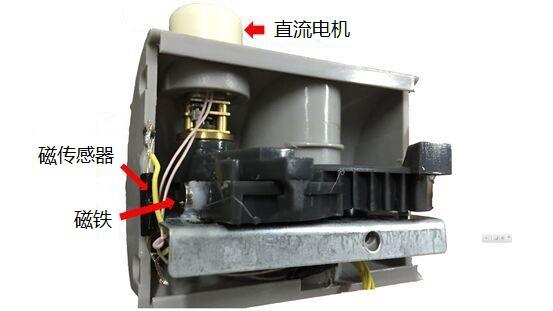 伞架 构成
距离感应装置
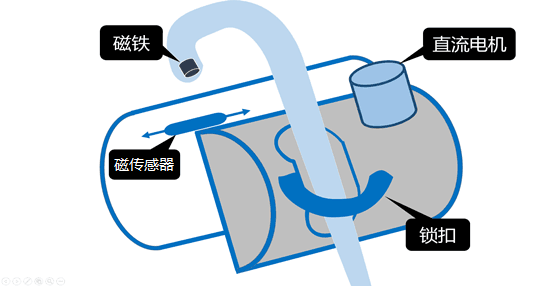 感应识别装置
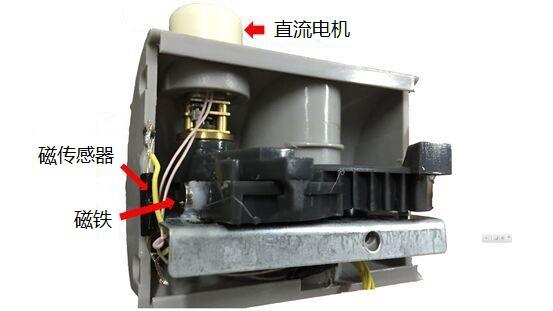 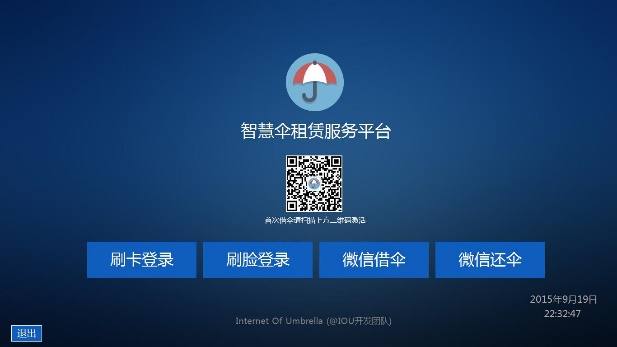 控制系统
PC
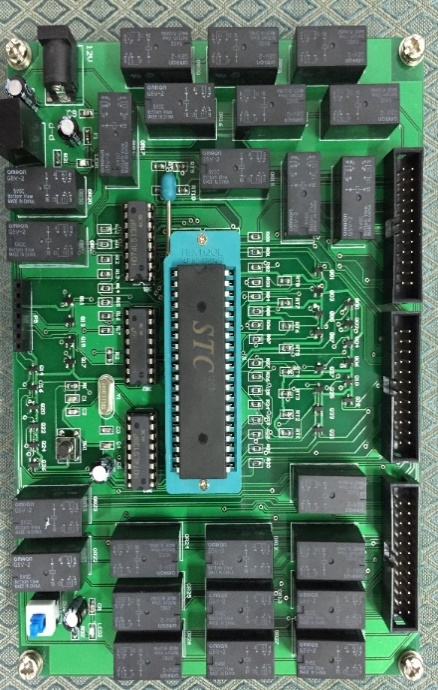 基于STC12C5A60S2
单片机
基于MVC模型的管理系统
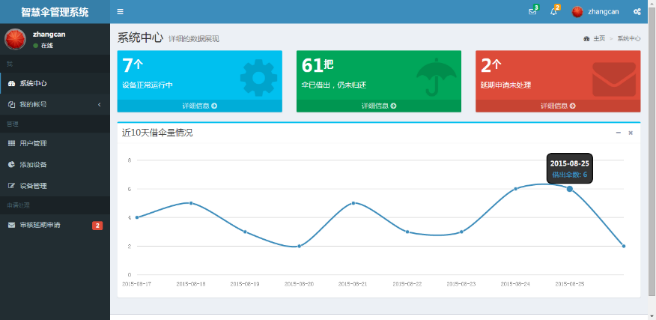 查看系统运行情况
 导入用户信息、用户管理
 添加、删除、查询设备
 审核延期申请、查看人脸识别记录
后台管理
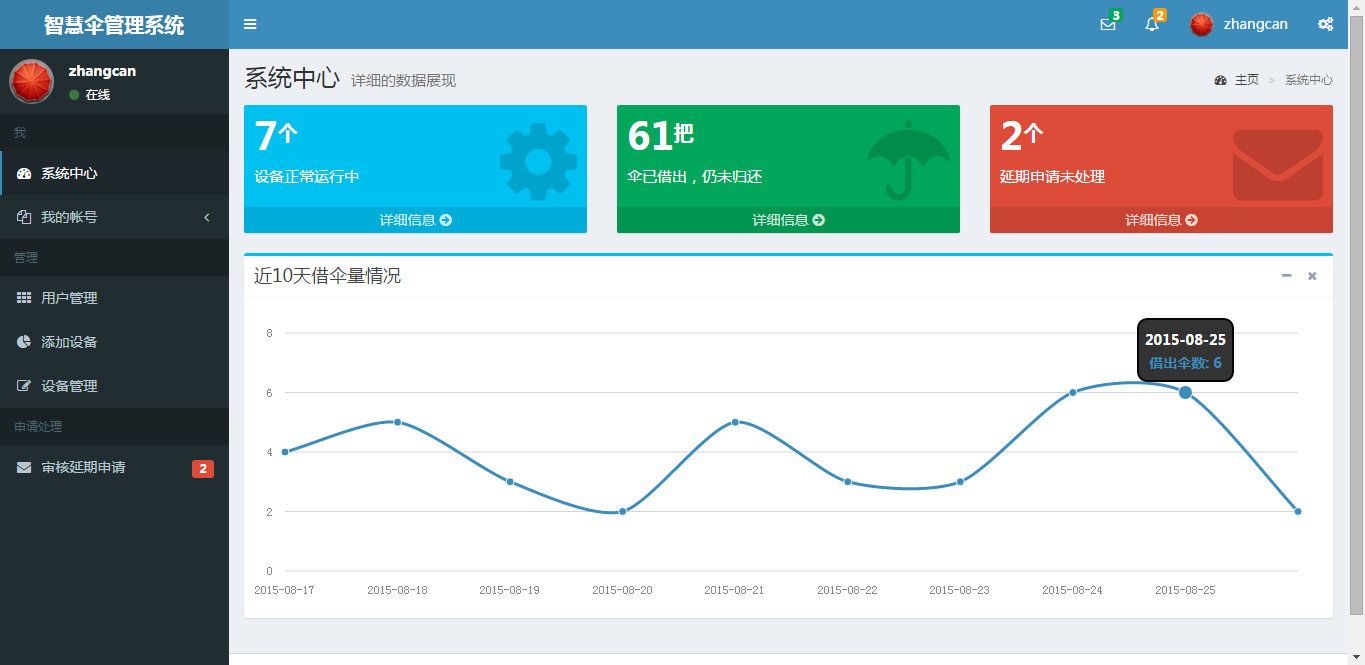 系统功能拓展
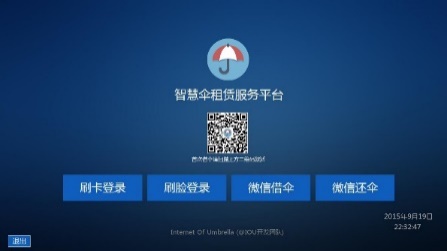 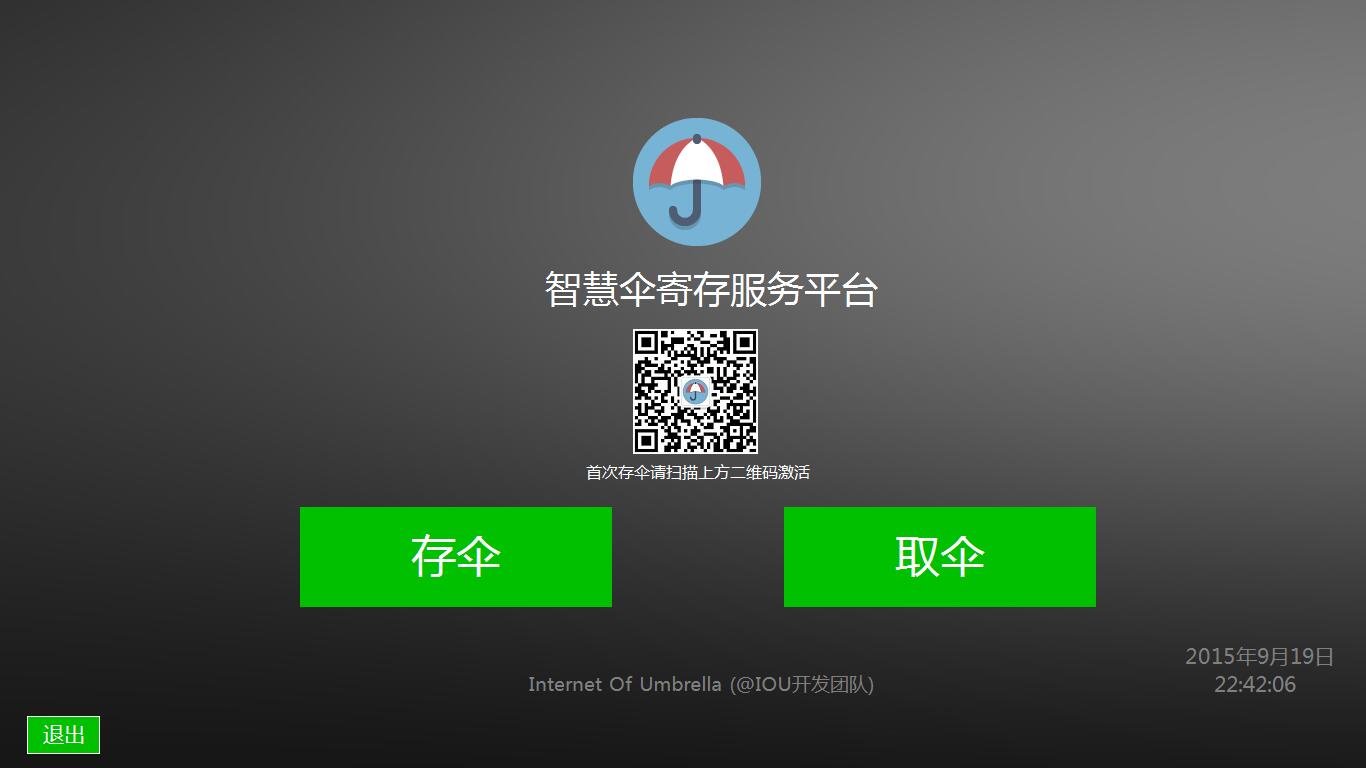 未来展望
The End

		    谢谢大家！